Leadership Institute:
State-Level Policy and Advocacy
Kuna Tavalin,
CEC Senior Policy and Advocacy Advisor
July 16, 2025
Agenda
Overview: Role of CAN Coordinator

CEC’s Policy and Advocacy Resources

Strategies for Unit/Division Work

Q&A/Discussion
CAN Coordinator: Job Description
Position: CAN Coordinator

Estimated Time Commitment: 1-2 hours per month

Summary: Children and Youth Action Network (CAN) Coordinators are CEC members selected by their respective units or divisions. CAN Coordinators must be committed to advancing CEC’s policies through effective grassroots advocacy.
CAN Coordinator Responsibilities
Development of an effective network of advocates at the state and local level  
Regular communication with the network including circulation of CEC’s weekly policy newsletter Policy Insider 
Activation of the network for CEC calls to action via our online letter-writing campaign tool, the Legislative Action Center
Attendance and participation in CEC policy and advocacy webinars 
Attendance at CAN meetings offered monthly and meet-up at the annual convention, if in attendance
CAN Coordinator Qualifications
Must be a member of CEC Unit/Division and:
Knowledge of or the strong interest in policy and advocacy
A commitment to the policy priorities of CEC, as articulated through CEC’s position statements
A willingness to devote the necessary time to carry out all responsibilities related to this position
Advocacy in Washington, DC:
CEC encourages CAN Coordinators to attend/lead state teams at the Special Education Legislative Summit, an annual advocacy event for special educators which includes a two-day training, culminating with meetings with lawmakers on Capitol Hill.
CEC Resources for Units/Divisions
Legislative Action Center and Take Action
Policy Insider
Policy/advocacy webinars
Special Education Legislative Summit
Monthly CAN Coordinator meetings
CEC position statements
Individualized support as needed…
Kentucky’s Amendment 2
November 2024
Issue: 
Proposed constitutional amendment that would allow the General Assembly to provide financial support for the education of students outside the system of common schools. 

Implications for seven other sections of Kentucky’s constitution 
School choice & School vouchers
Negative impact on students with disabilities (CEC Position Statement)
Funding 
Access
Loss of legal protections
KY CEC Plan of Action
Action: 
Leverage social media to inform how Amendment 2 could negatively impact students with disabilities

Collaboration with KY CAN Coordinator: 
Sought advice and resources from CEC
CEC Position Statement
Resources from the National Coalition for Public Schools
Drafted social media images
Sought feedback from CEC
Revisions made; posts shared!
Social Media Success!
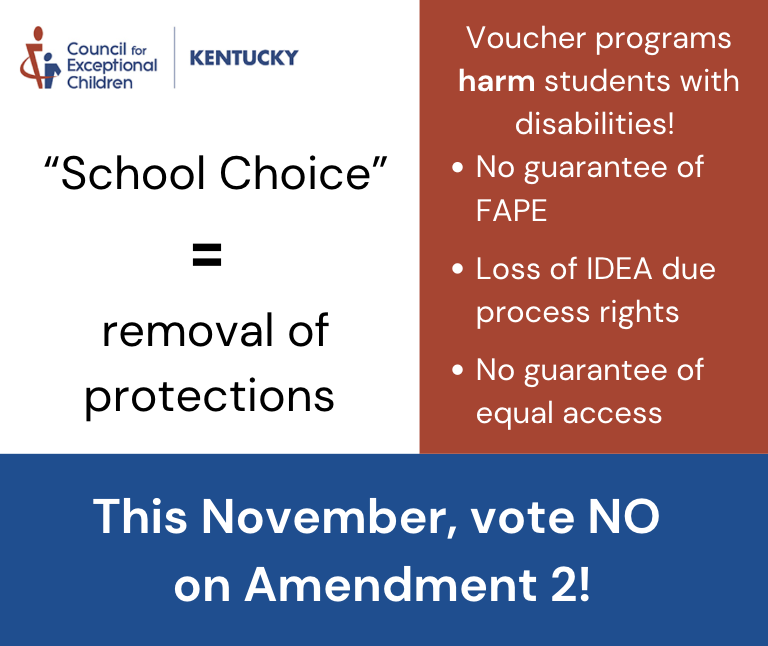 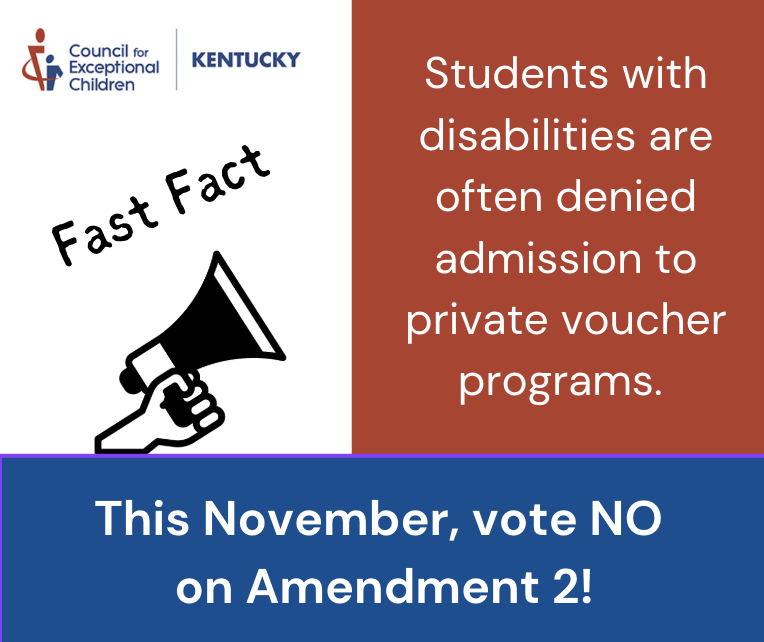 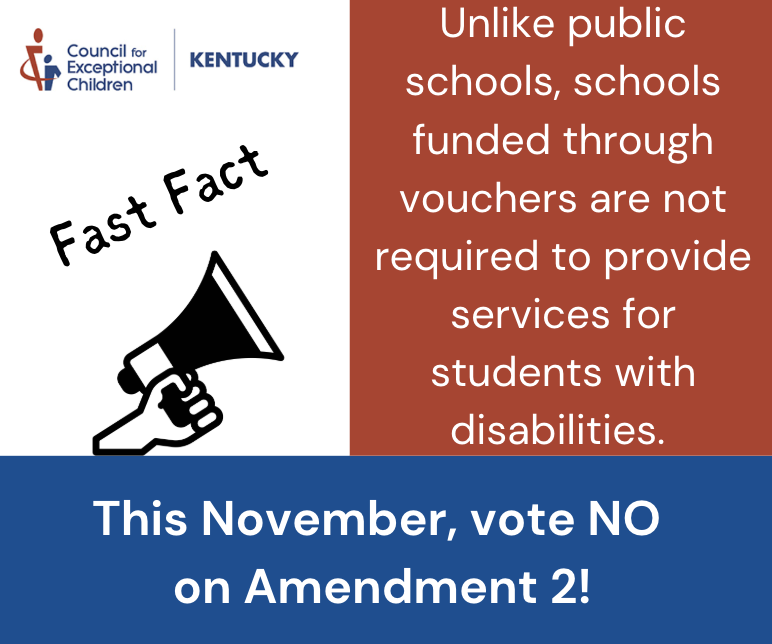 Amendment 2 was defeated in every county in Kentucky!
Questions? Thoughts?
Please feel free to contact me!



ktavalin@exceptionalchildren.org